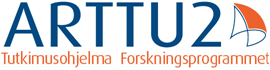 Kuntalaistutkimus 2017:Kuntalaiset kunnan toiminnan ja päätöksenteon seuraajina ajanjaksolla 2008 - 2017Niiden vastaajien osuus, jotka seuraavat usein tai silloin tällöin (%, N-2017= 10 997–11 531)
* Maakunnallisesta tai paikallisesta sanomalehdestä, ilmaisjakelulehdestä tms.
MPS 14.9.2017
1
Kuntien viestintäkysely 2017
Vastaukset 22.9. mennessä
Miten arvioit viestintävälineiden ja -kanavien tärkeyttä kuntasi viestinnässä?
(5=erittäin tärkeä, 4=melko tärkeä, 3=ei tärkeä mutta ei merkityksetönkään,
2=ei kovin tärkeä, 1=ei lainkaan tärkeä, 0=ei käytössä) 
Vastausten %-jakaumat, N=157-163
2013
Kuntaliiton kuntien viestintäkysely 2013
Aineistot:
www.kuntaliitto.fi/tapahtumat/2017/viestintaa-ja-vaikuttamista
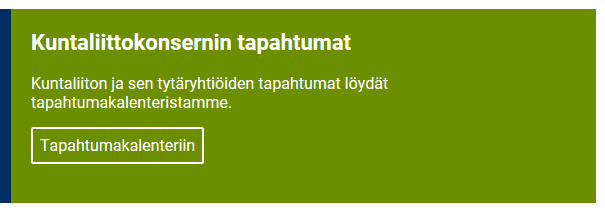 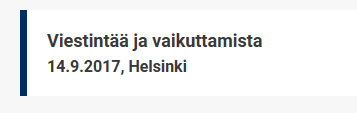 4
[pvm]
Etunimi Sukunimi titteli | Tapahtuma